MARKETINGOVÁ KOMUNIKACE  (XMK)3. cvičeníTéma: Guerilla marketing          + nové trendy marketingové komunikace
Renáta Pavlíčková
renata.pavlickova@mvso.cz

Olomouc, LS 2023/2024
(5) Nové trendy marketingové komunikace
(5a) Product placement
(5b) Guerillová komunikace
(5c) Virální marketing, buzz marketing, influencer marketing
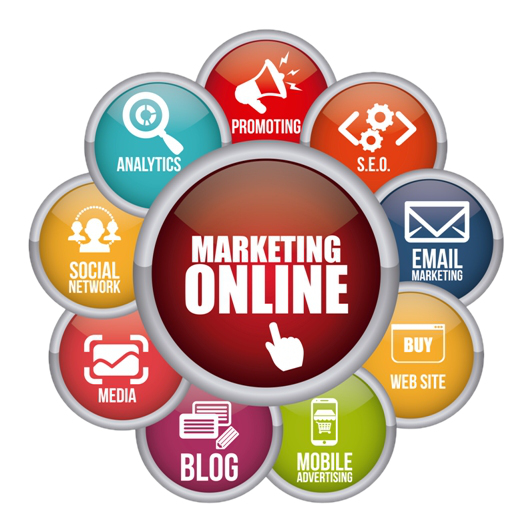 Nové trendy marketingové komunikace
tak, jako se vyvíjí prostředí, trh i zákazníci, vyvíjí se také marketing
to, co platilo včera a platí dnes, už zítra platit nemusí
vznik nových aplikací, nástrojů, forem a způsobů, jak přitáhnout pozornost k určitým značkám a produktům
nutnost držet „krok s dobou“ a sledovat nové trendy marketingových aktivit
Účinnost tradičních médií
očekávaný pokles účinnosti tradičních médií
televize
rádio
tisk
direct mail
Marketing na sociálních sítích
online média (blogy, sdílení obsahu, sociální sítě), na kterých lidé mají možnost patřit do určité skupiny, sdílet obsahy, diskutovat, účastnit se různých činností (hrát online hry, soutěže apod.)
nabídka služeb, které poskytují sociální média – hlasování, hodnocení, komentáře, získávání zpětné vazby
 sociální média umožňují propojení s ostatními stránkami, zdroji a lidmi
sociální média používají spíše oboustrannou komunikaci, tedy přímou interakci uživatelů, na rozdíl od jednosměrné komunikace (například televizní reklamy)
Moderní trendy v marketingu
umělá inteligence
digitální marketing
chytré telefony
Facebook 
You Tube
streemová televize
digitální kiosky
influenceři jako osobní značka
optimalizace pro vyhledávače - SEO
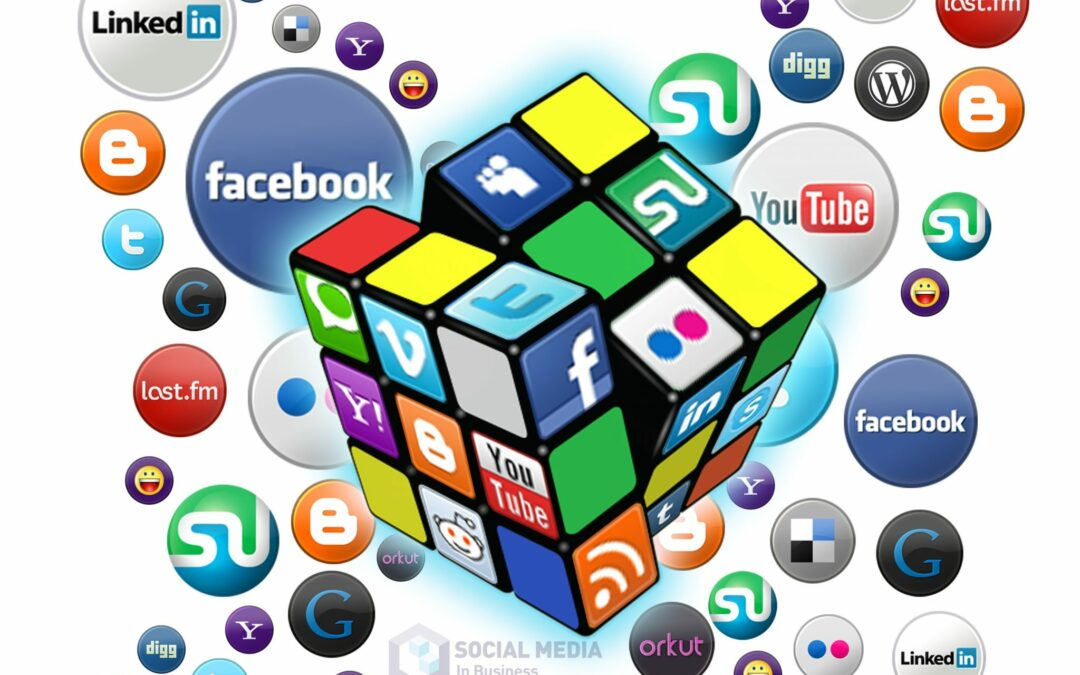 Moderní trendy v marketingu
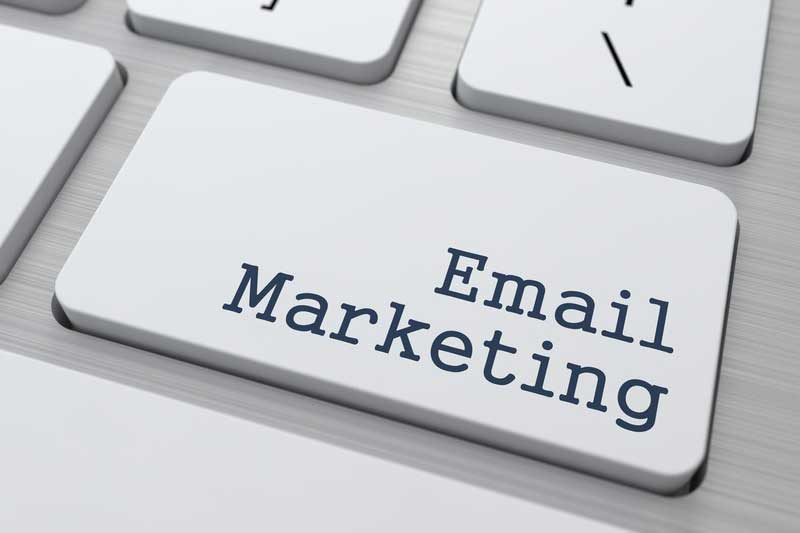 displejová reklama
geolokační marketing
QR kódy
reklamní tapety
e-mail/SMS mobil marketing
mobilní srovnávací servery
mobilní nákupní rádce
product placement
Product placement
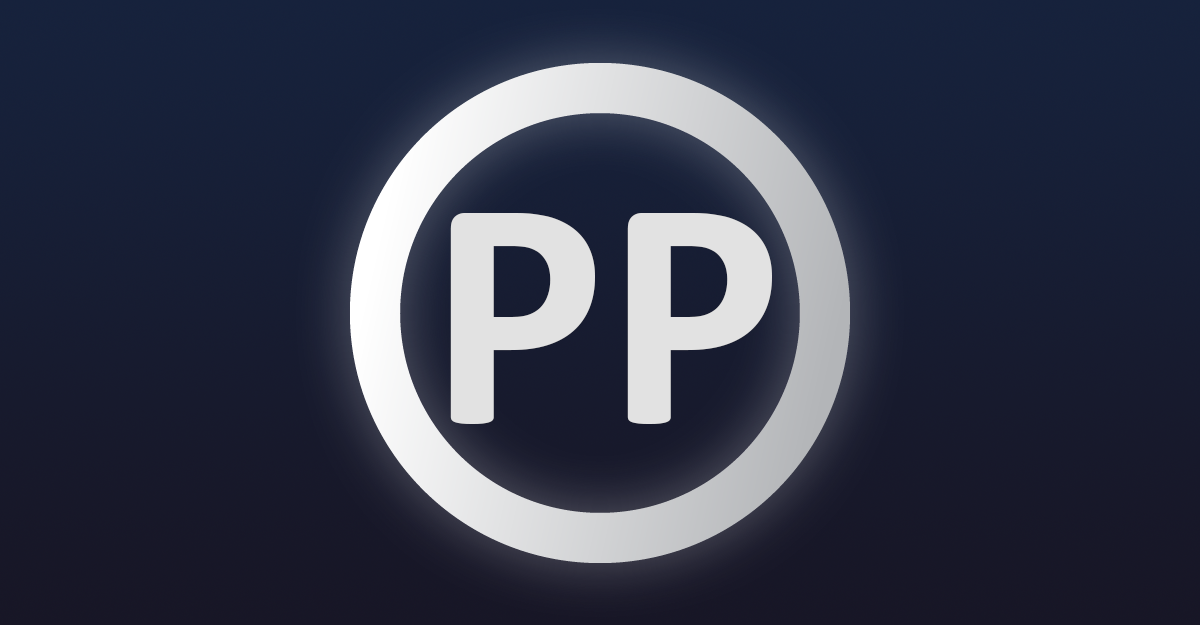 doslova přeloženo jako umístění produktu
je jednou z možností skryté reklamy
jedná se o umísťování výrobků, názvů či log existujících značek do uměleckých děl (filmy, seriály, videohry, zábavní pořady, písně apod.)
oblíbenost product placementu roste, proto jej lze označit jako opravdový trend v  marketingové komunikaci
důvodem je nejen rozšíření v zahraničí (zejména v USA ), ale také fakt, že právě product placement je mnohdy  schopný zaplatit náklady na celý film
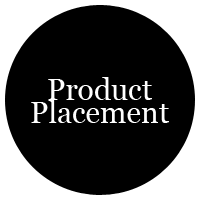 Product placement v ČR
v České republice byl product placement až do 17. 8. 2009 oficiálně zakázán, avšak do jisté míry tolerován
v současné době je tato aktivita povolena, avšak je nutné při jejím uplatňování respektovat legislativní  omezení
doporučení Rady pro rozhlasové a televizní vysílání (RRTV): „Piktogram PP bude na obrazovce při každém svém uvedení umístěn po dobu minimálně pěti sekund u pravého dolního rohu obrazovky. Piktogram bude zabírat minimálně 15 % obrazovky, aby byl pro diváka dostatečně zřetelný“. Sdělení by mělo být jak v textové, tak i verbální podobě.
Příklad dobré i špatné praxe
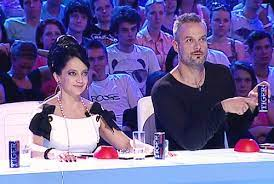 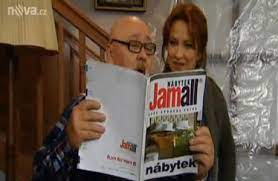 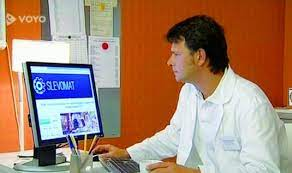 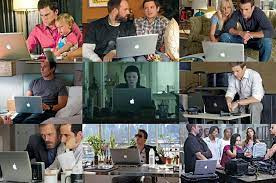 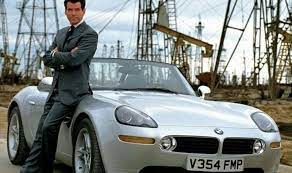 Příklad dobré praxe
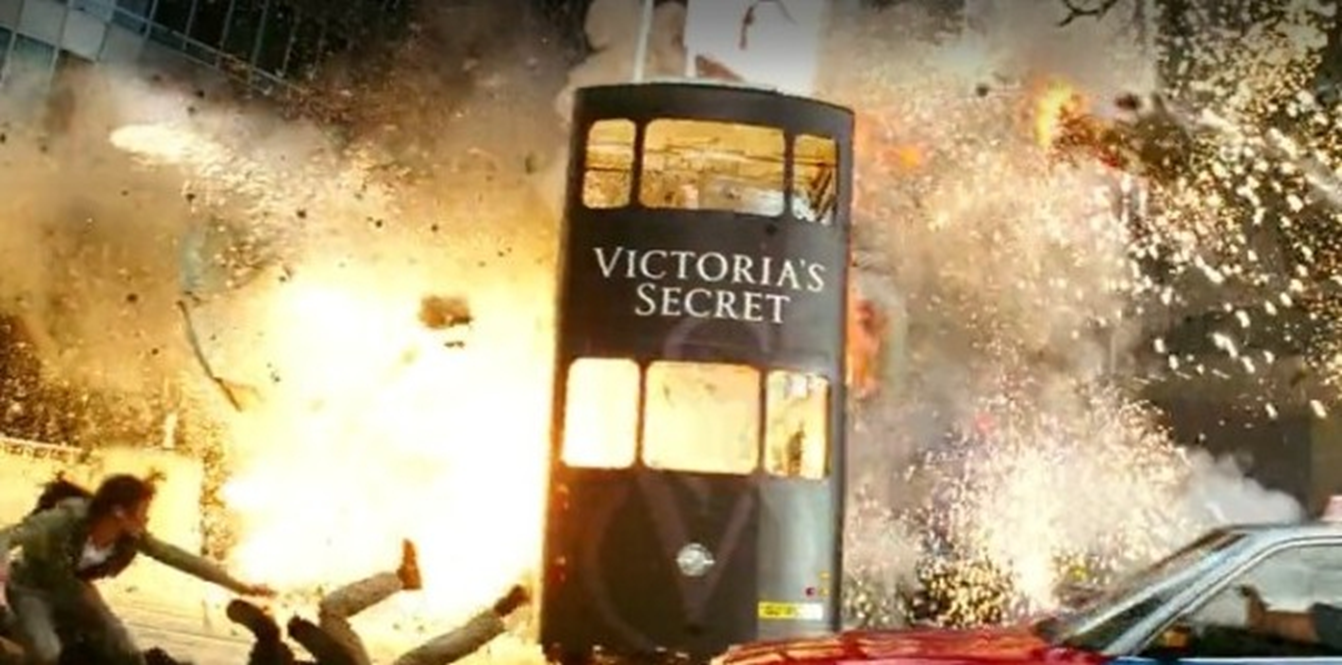 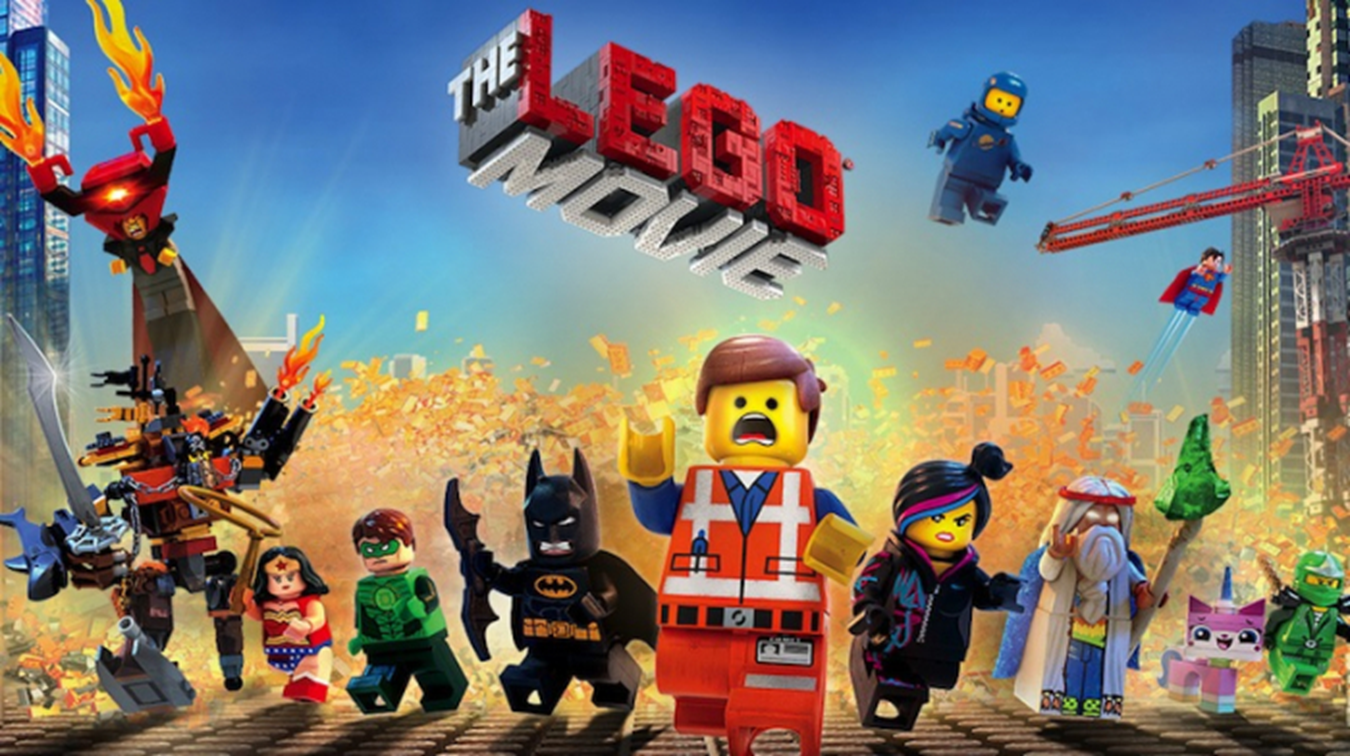 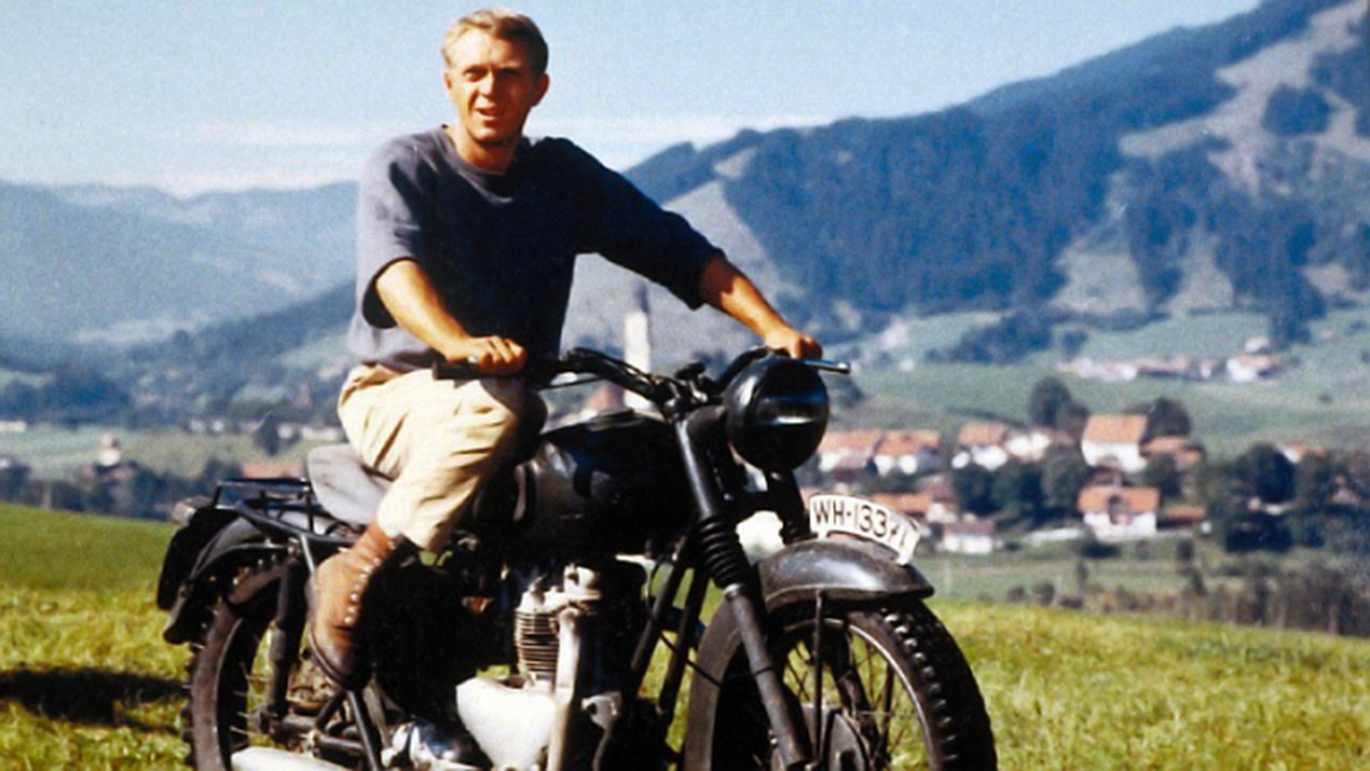 Guerillová komunikace
guerillová komunikace je označována jako nízkonákladový guerilla marketing
guerilla marketing je forma marketingu a propagace využívající netradiční a neotřelé metody, díky kterým se snaží dosáhnout maximálního efektu zároveň s minimálními náklady
cílem této nekonvenční metody marketingové komunikace je vzbuzení maximálního zájmu za použití omezeného rozpočtu 
využívají jej typicky startupy, malé a střední firmy (z důvodu nízkonákladovosti)
Guerilla marketing
metody a princip lze odvodit z pojmu guerilla (partyzán)
je to takový partizánský způsob (proto guerilla) vedení marketingového boje
metody bývají nejen netradiční, ale někdy také kontroverzní, jdou po hraně korektnosti, za kterou by správně vedený guerilla marketing neměl nikdy zajít 
kampaň nesmí poškodit pověst firmy
Formy guerilla marketingu
guerillový marketing je souhrnný název pro různé komunikační techniky, jako je např.:
virální marketing (šířený většinou po internetu)
buzz marketing (marketing zaměřený na vyvolání rozruchu, bzukotu, hukotu (buzzu) okolo určité značky, produktu, společnosti, akce)
astroturfing (falešný buzz marketing, zadavatel se snaží vyvolat falešný dojem pozitivní spontánní reakce spotřebitelů či fanoušků na produkt či názor)
undercover marketing (skrytá, na první pohled nezřetelná reklamní kampaň)
ambient marketing (druh marketingu, který používá neobvyklé, originální formáty a média, a je často založený na překvapení nebo humoru)
ambush marketing (parazitující, příživnický marketing)
1. Virální marketing
pojem je odvozen z medicíny od slova „virus“ (virus se šíří lavinovitě)
pro termín „viral marketing“ se používá spojení virový marketing, nebo jeho zdomácnělý český ekvivalent virální marketing 
označení virový je odvozeno z představy osoby, která je nakažena marketingovým sdělením, a poté ho rozšiřuje mezi své přátele jako vir 
virus se nesdružuje, ale násobí, znovu a znovu s geometrickým narůstáním síly, znásobuje se k každým dalším opakováním
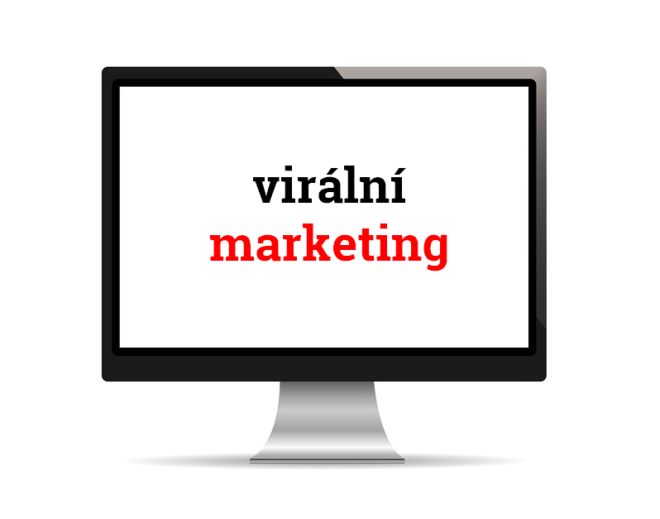 Virální marketing
virus se nesdružuje, ale násobí, znovu a znovu s geometrickým narůstáním síly, znásobuje se k každým dalším opakováním

                                           X
                                          XX
                                        XXXX
                                    XXXXXXXX
                           XXXXXXXXXXXXXXXX
        XXXXXXXXXXXXXXXXXXXXXXXXXXXXXXXX
Virální marketing
marketingová technika, která pro šíření komerčního sdělení využívá převážně sociální sítě
ke vzniku této nové formy marketingu přispěly nejnovější technologie 
principy virálního marketingu umožňují oslovit velké množství potenciálních spotřebitelů za relativně nízkých mediálních nákladů
téměř nulová možnost kontrolovat šířený obsah
obsahem sdělení může být cokoliv, co je možné nějakým způsobem poslat nebo předat dál
Virální marketing
aby k virálnímu šíření skutečně docházelo, je nezbytné, aby obsah sdělení splňoval několik kritérií: 
snadnou přenositelnost  
potřebnou sílu
zajímavost
hodnotnost
humornost 
atd.
sdělení musí být natolik „atraktivní“, že lidé si o něm budou chtít povídat a předávat si informaci mezi sebou
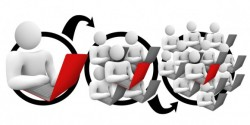 2. Buzz marketing
buzz = vzruch, burcování
buzz marketing je marketing zaměřený na vyvolání rozruchu, bzukotu, hukotu (buzzu) okolo určité značky, produktu, společnosti, akce
podstatou je skutečnost, že firma injektuje do společnosti vzruch ve formě určité informace, a lidé šíří toto sdělení na své náklady a ve své režii dále
Buzz marketing
informace však musí být zajímavá, překvapivá, šokující, hodna další diskuse
informace se tak šíří společností stejně, jako vzruchy v mozku
cílem je poskytnout skvělé téma pro diskusi mezi lidmi (WOM marketing) a v médiích
typickým příkladem buzz marketingu je scéna z filmu Slunce, seno, jahody a jedna z jeho představitelek – systém „Kelišová“
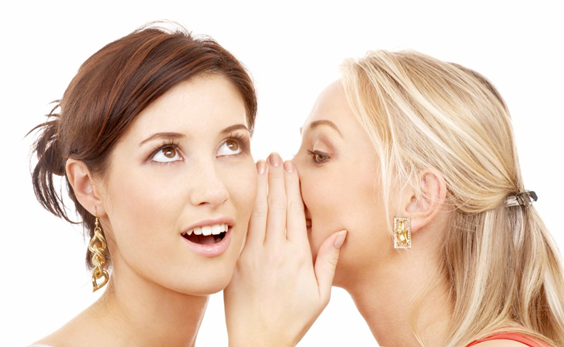 Formy buzz marketingu
spontánní buzz
šíření zpráv bez zapojení marketingového oddělení (o produktu se dozví široký okruh lidí bez nákladů na reklamu, firma ale nemá informace pod kontrolou)
pozitivní
negativní
řízený buzz
vypracovaný koncept, jak zvýšit povědomí o značce
informace jsou vypouštěny cíleně
Příklady/ukázky guerilla marketingu
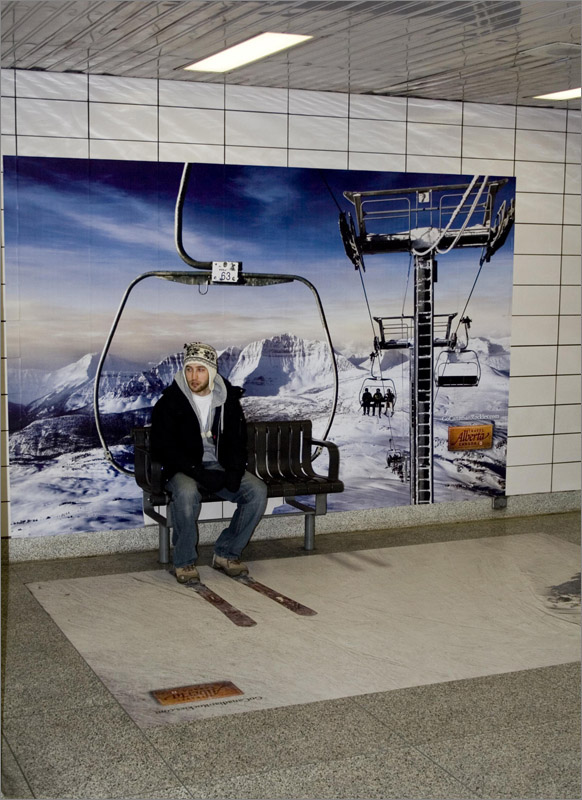 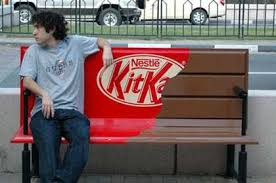 Guerilla (ambient) marketing – Potisk autobusu
Zdroj: ŽijÚspěšně.cz, https://zijuspesne.cz/jak-funguje-guerilla-marketing/ (data k 01.03.2021).
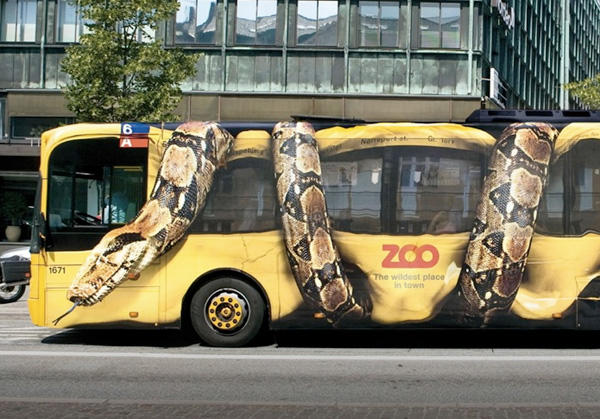 Guerilla (ambient) marketing – Lego na pláži
Zdroj: ŽijÚspěšně.cz, https://zijuspesne.cz/jak-funguje-guerilla-marketing/ (data k 01.03.2021).
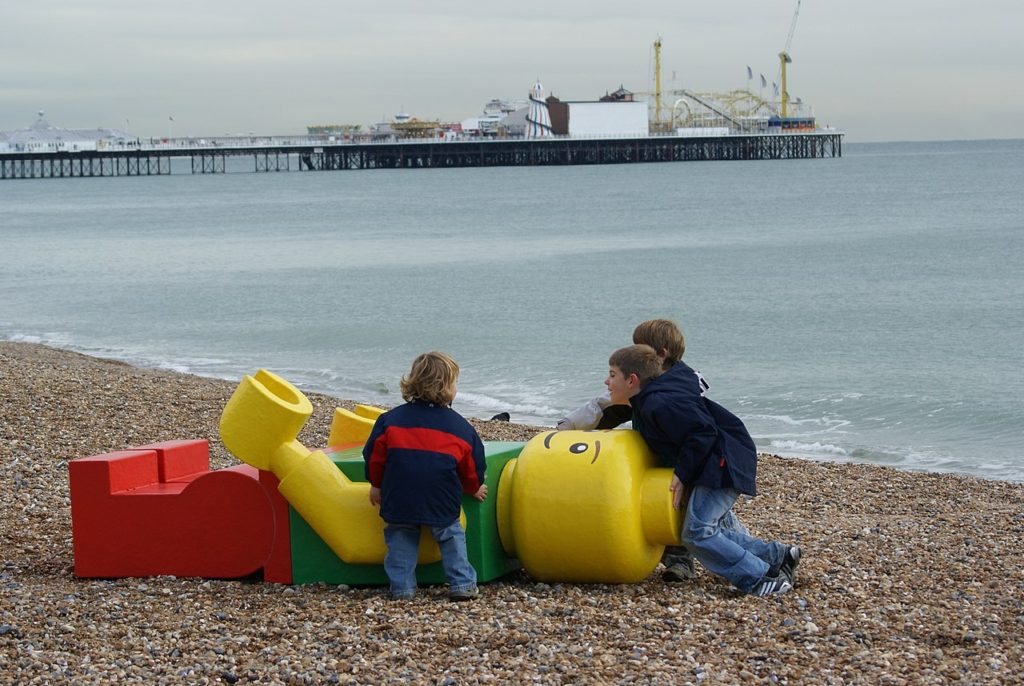 Guerilla (ambient) marketing – Alfa Romeo
Zdroj: Creative guerilla marketing, http://www.creativeguerrillamarketing.com/guerrilla-marketing/122-must-see-guerilla-marketing-examples/ (data k 03.07.2015).
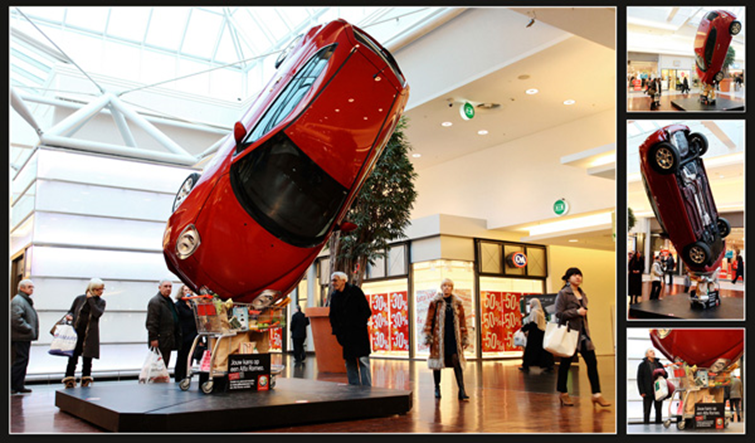 Guerilla (ambient) marketing – Staropramen
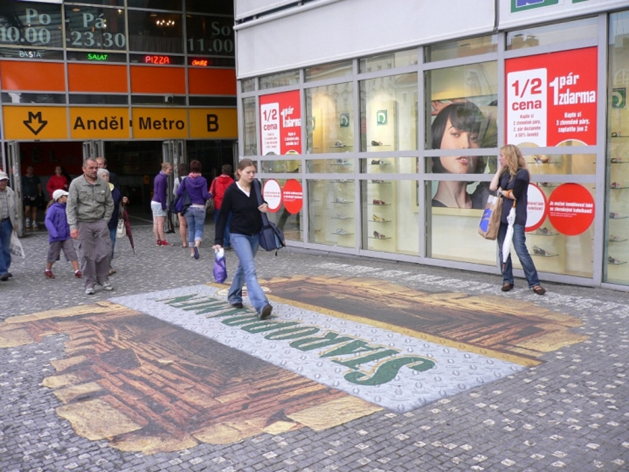 Zdroj: Marketing and Media, http://mam.ihned.cz/c1-44977040-ambientni-media-jsou-v-   cechach-spise-raritou (data k 26.06.2015).
Guerilla marketing
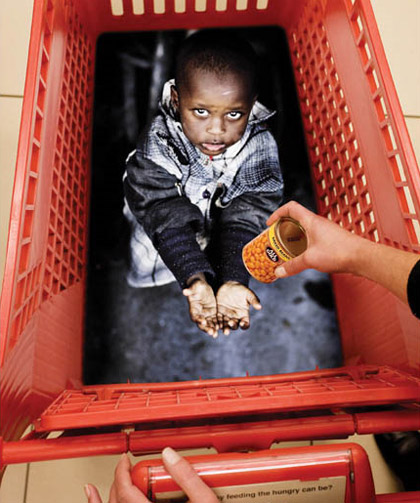 Zdroj: Informujui.cz, https://www.informuji.cz/clanky/74-guerilla-marketingreklama-nebo-umeni/ (data k 01.03.2021).
Guerilla marketing – Greenpeace (plasty)
Zdroj: Supfee, https://supfee.cz/clanek-guerilla-marketing (data k 01.03.2021).
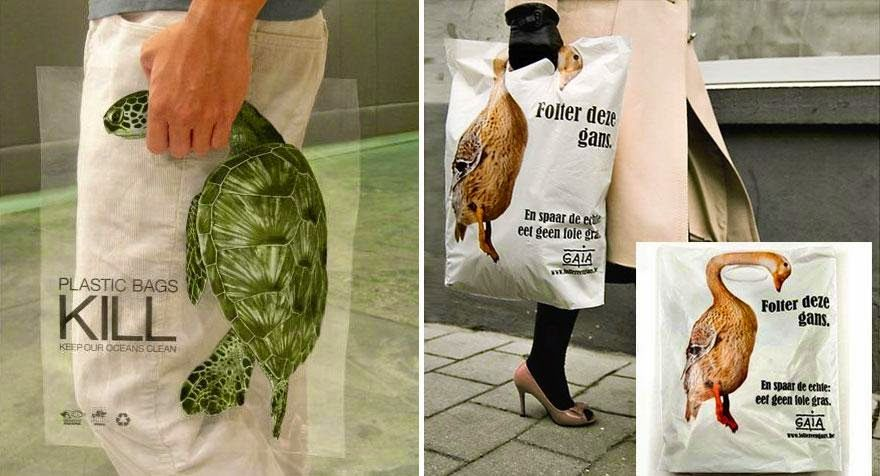 Guerilla marketing – káva Folgers
Zdroj: Touch4it, https://touch4it.cz/blog/guerilla-marketing-kampane  (data k 01.03.2021).
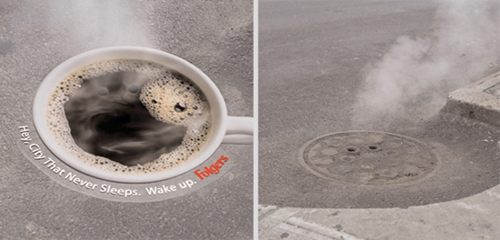 Guerilla marketing - Nikon
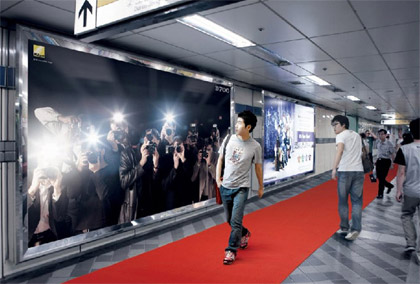 Zdroj: Informujui.cz, https://www.informuji.cz/clanky/74-guerilla-marketingreklama-nebo-umeni/ (data k 01.03.2021).
Guerilla marketing – Sprite
Zdroj: Touch4it, https://touch4it.cz/blog/guerilla-marketing-kampane  (data k 01.03.2021).
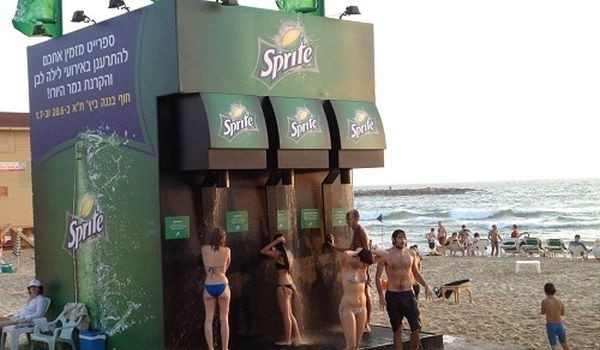 Guerilla marketing – Mars
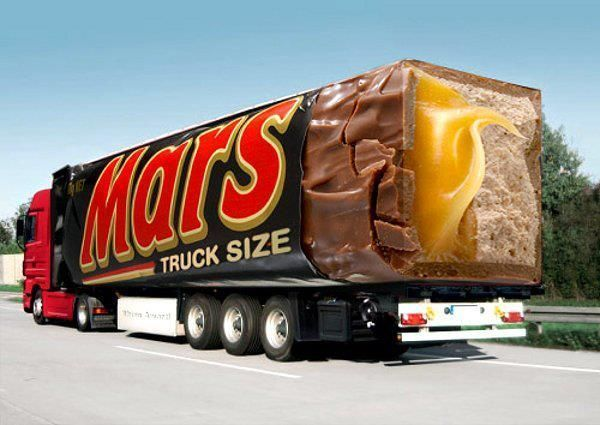 Zdroj: Touch4it, https://touch4it.cz/blog/guerilla-marketing-kampane  (data k 01.03.2021).
Děkuji vám za pozornost
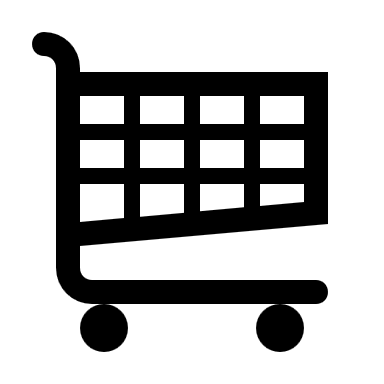